Soutenance de l'épreuve E5
AZIRARI Fayanlah-Fanley
Introduction
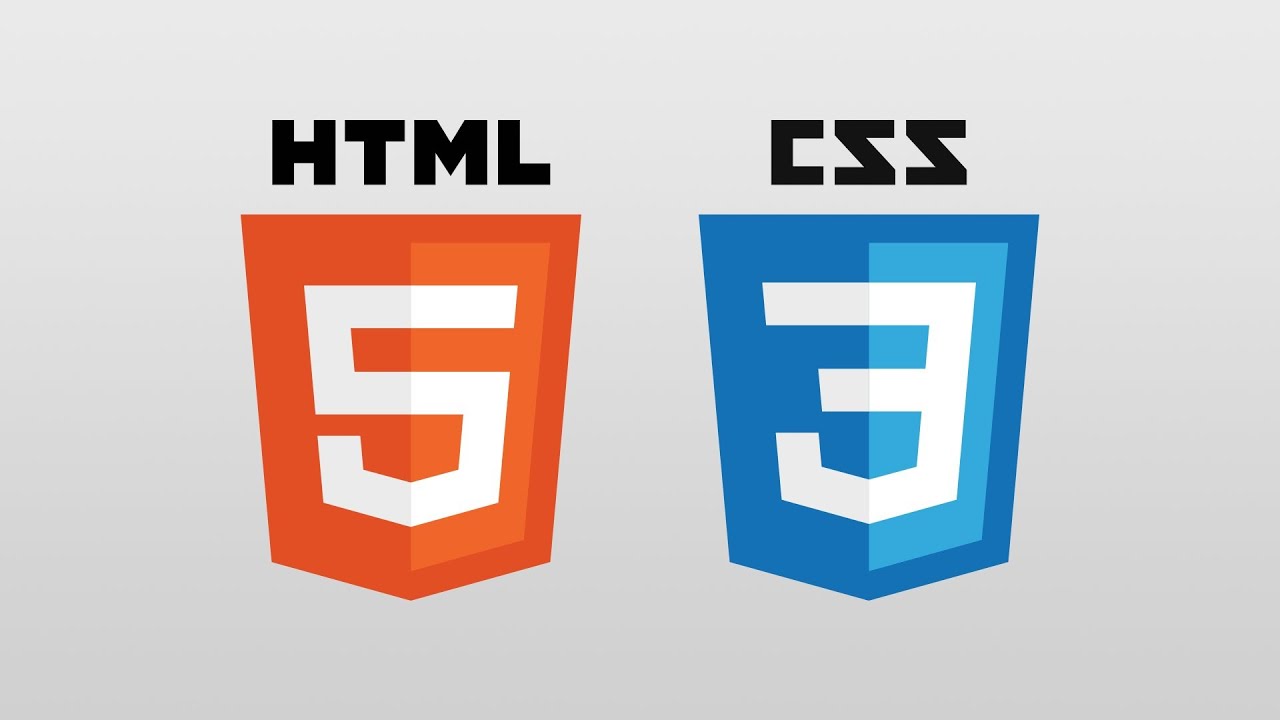 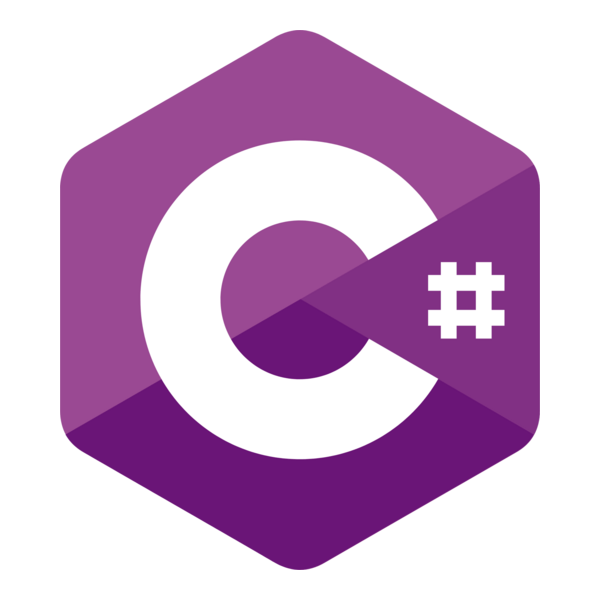 - Présentation rapide
- Objectif de la présentation
- Technologies utilisées: HTML, CSS, PHP, MySQL, JavaScript, WooCommerce, WordPress, C#
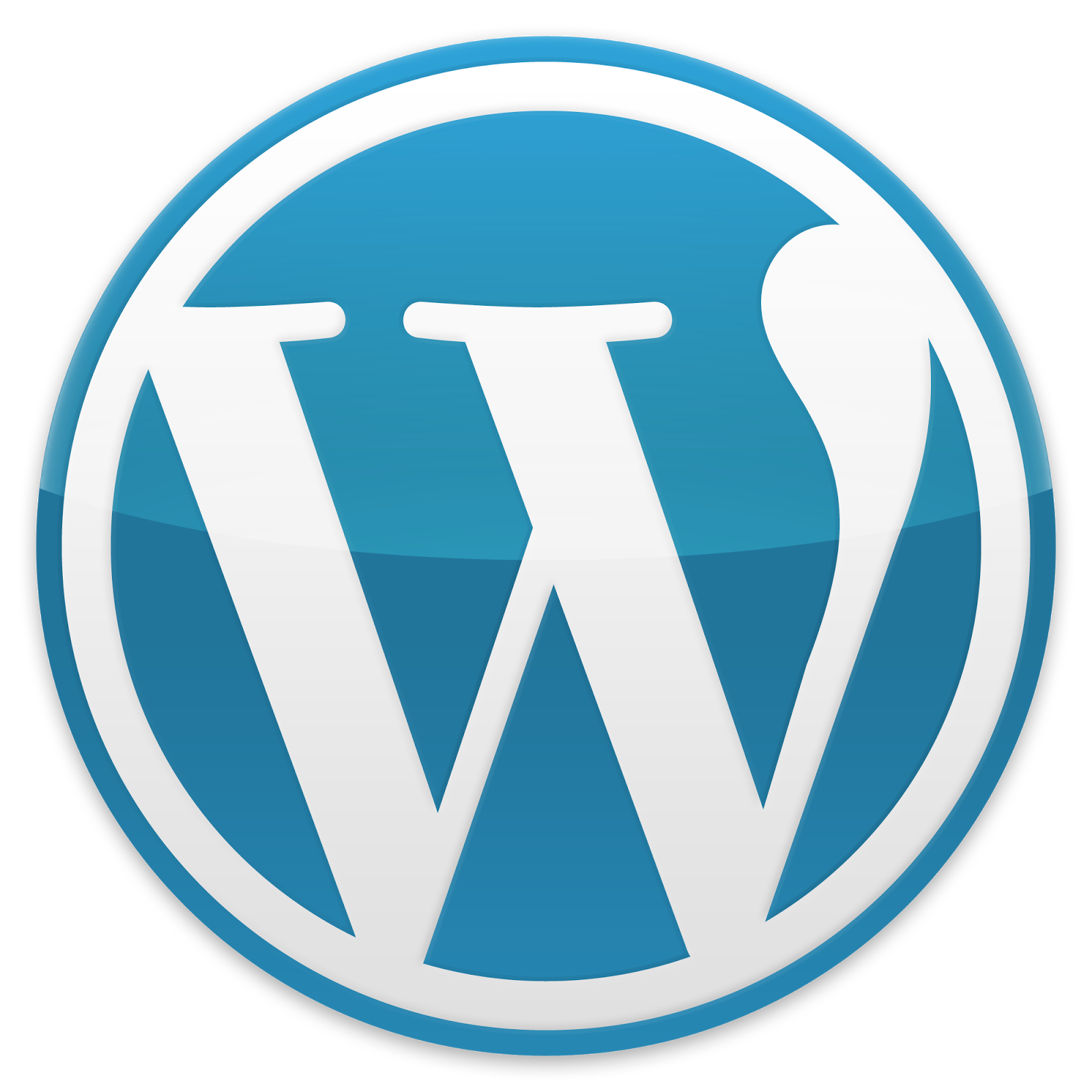 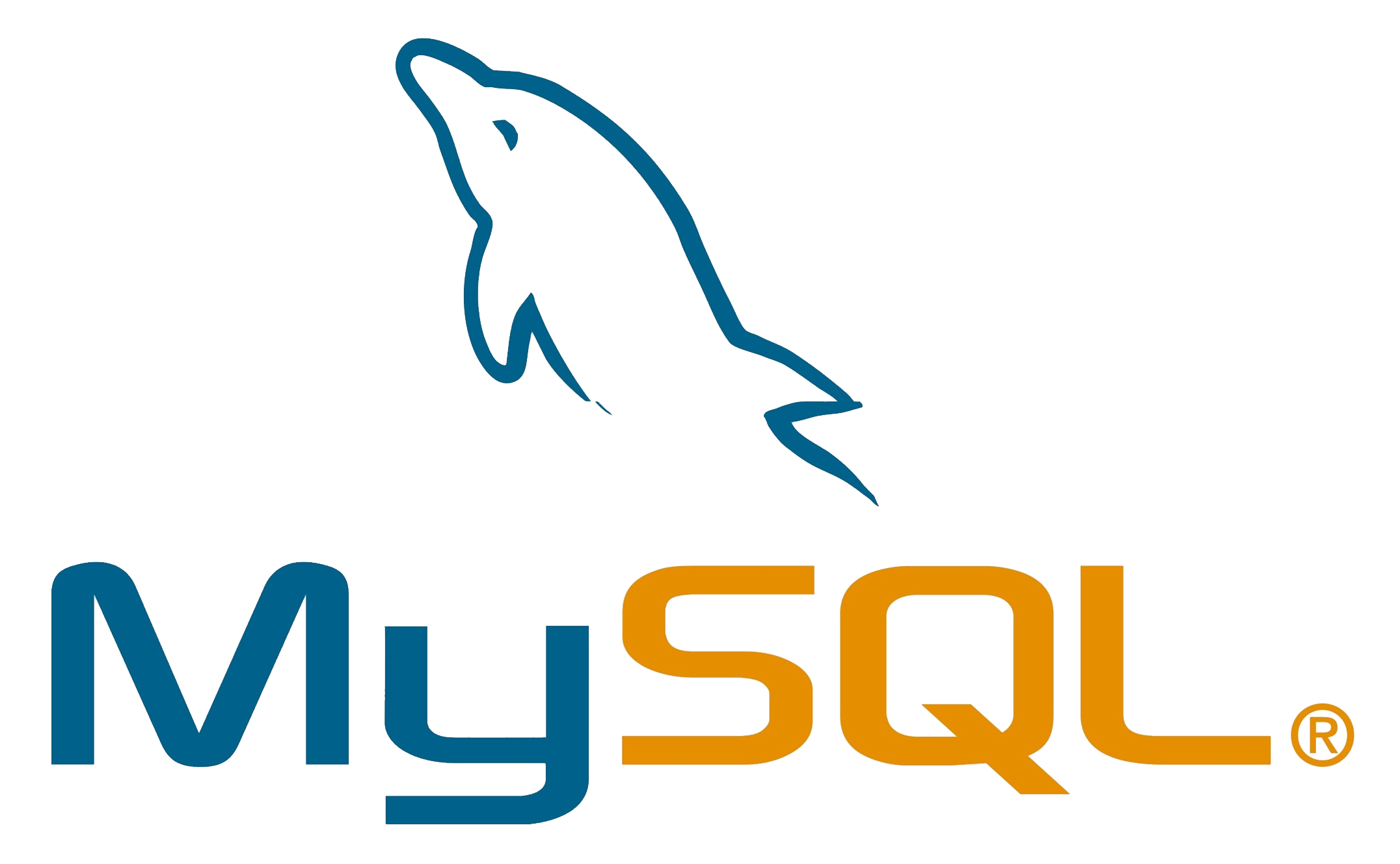 Recensement et identification des ressources numériques
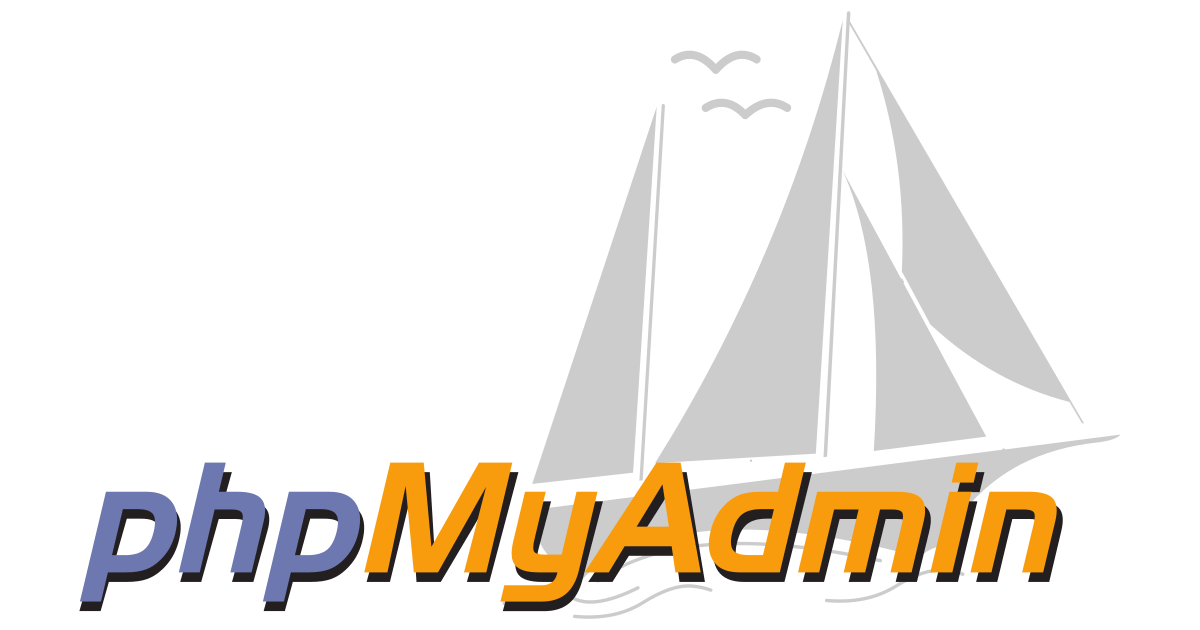 - Base de données : clients, produits, commandes, panier
- Schéma et relations
- Utilisation de phpMyAdmin
SGBD MYSQL
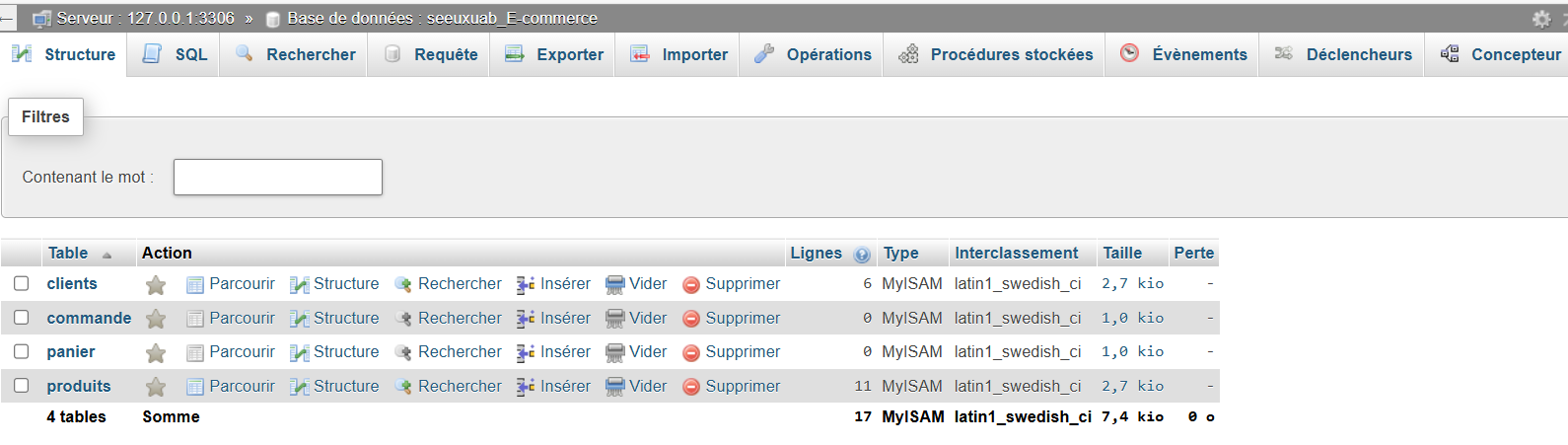 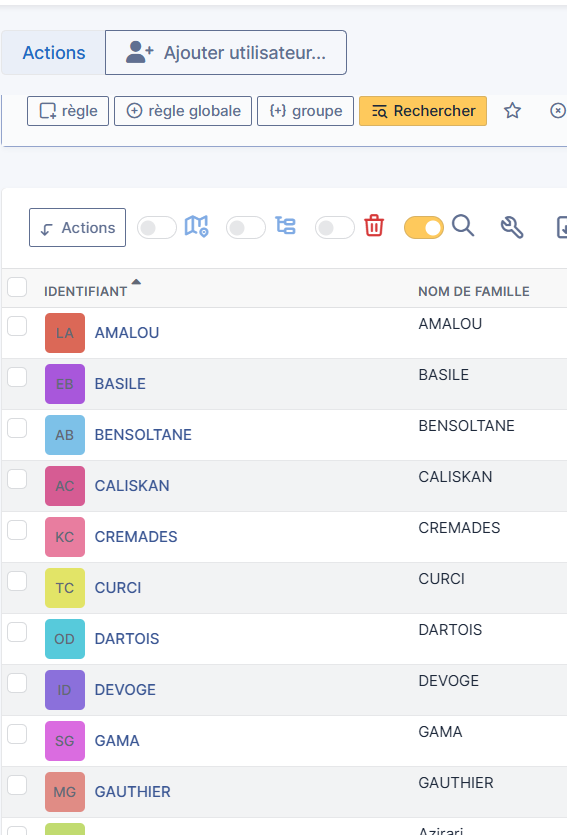 Sécurisation des accès et gestion des utilisateurs
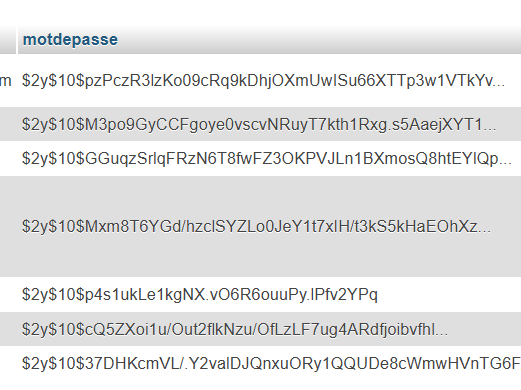 - Authentification GLPI
- Cryptage du mot de passe
- Réinitialisation de mot de passe
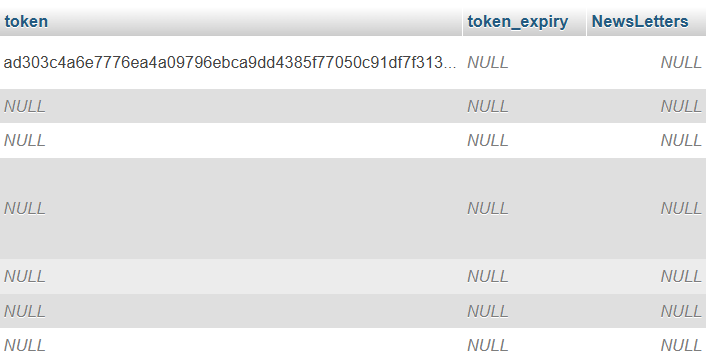 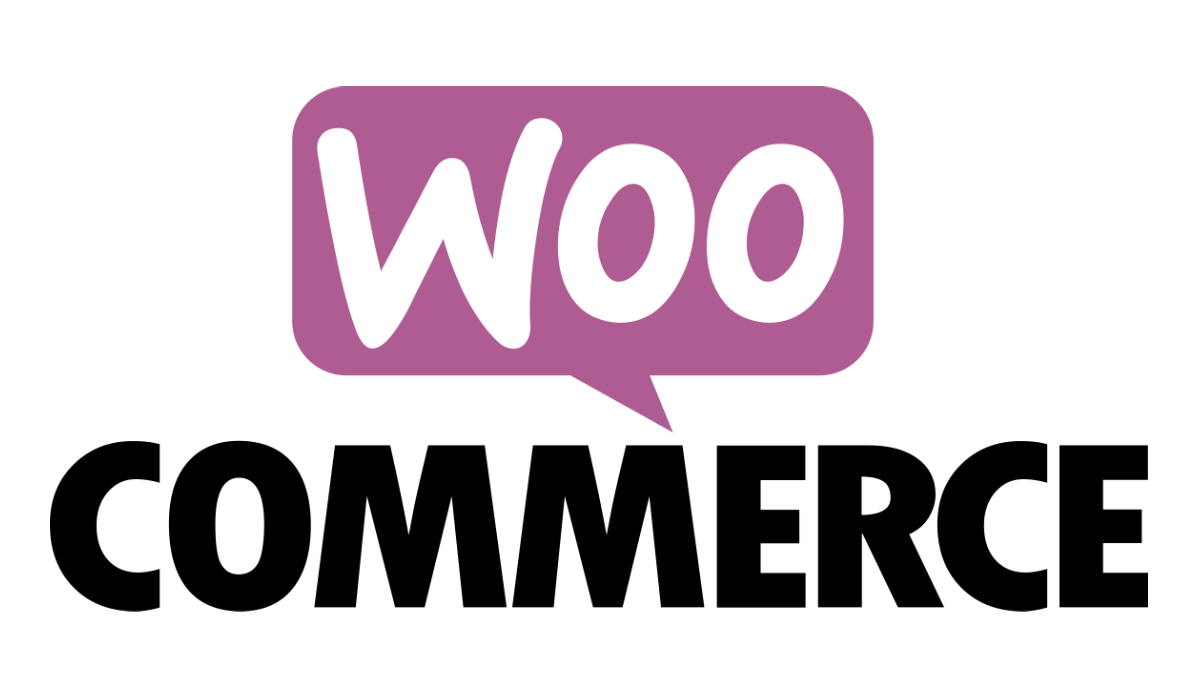 Développement et optimisation d'un site web
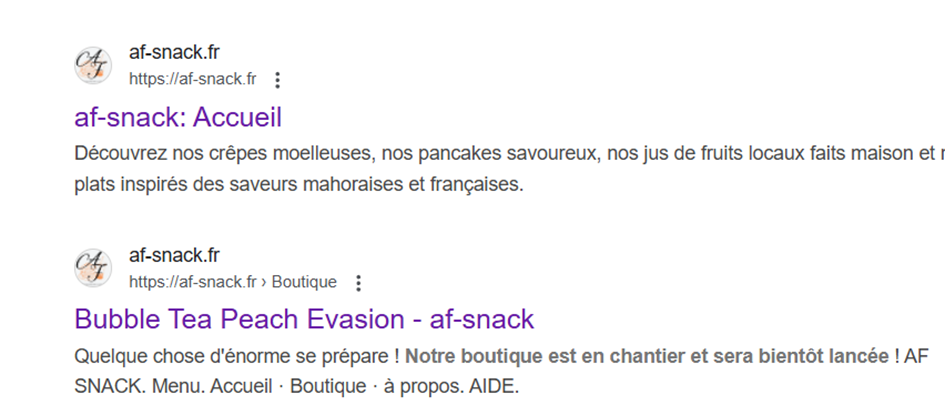 - Site e-commerce avec WooCommerce
- Gestion des utilisateurs et paniers
- Amélioration SEO : méta-descriptions, optimisation images, temps de chargement
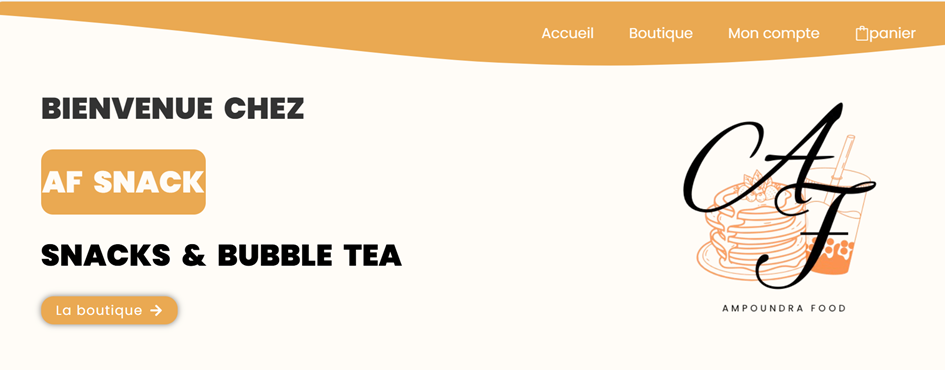 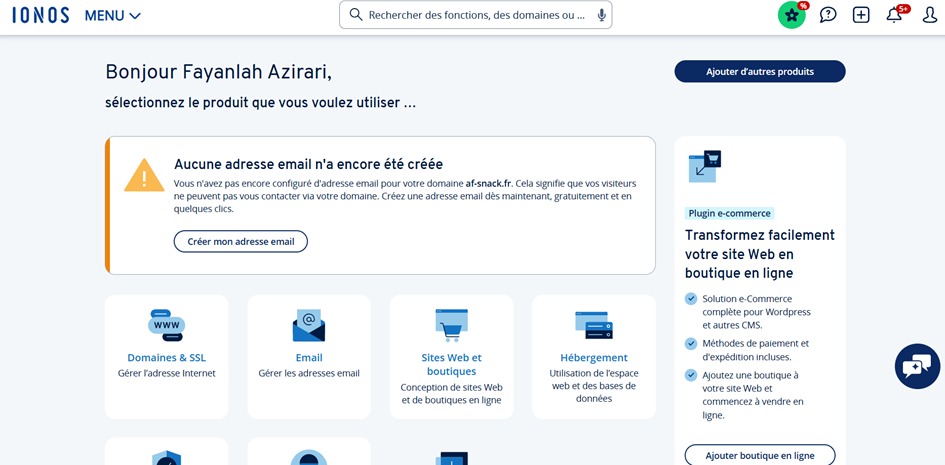 Déploiement et tests
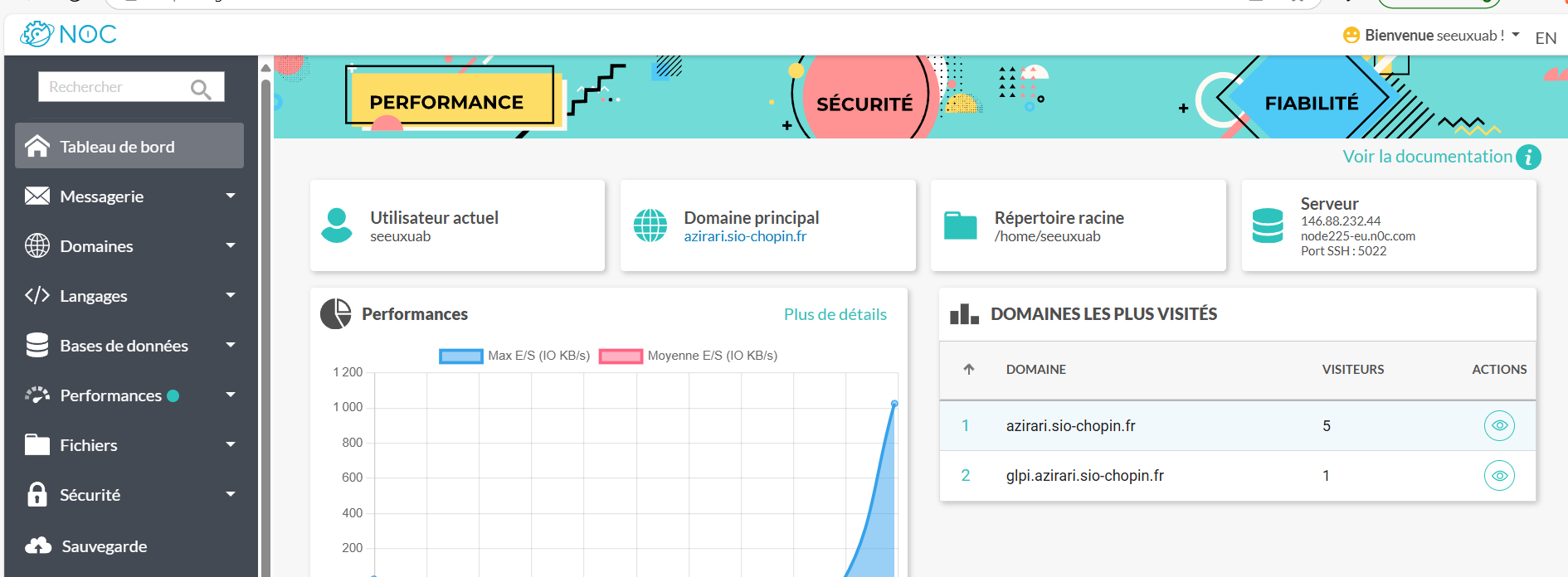 - Déploiement sur N0C et IONOS
- Compatibilité multi-navigateurs
- Tests de la disponibilité des services deployés
Accompagnement des utilisateurs
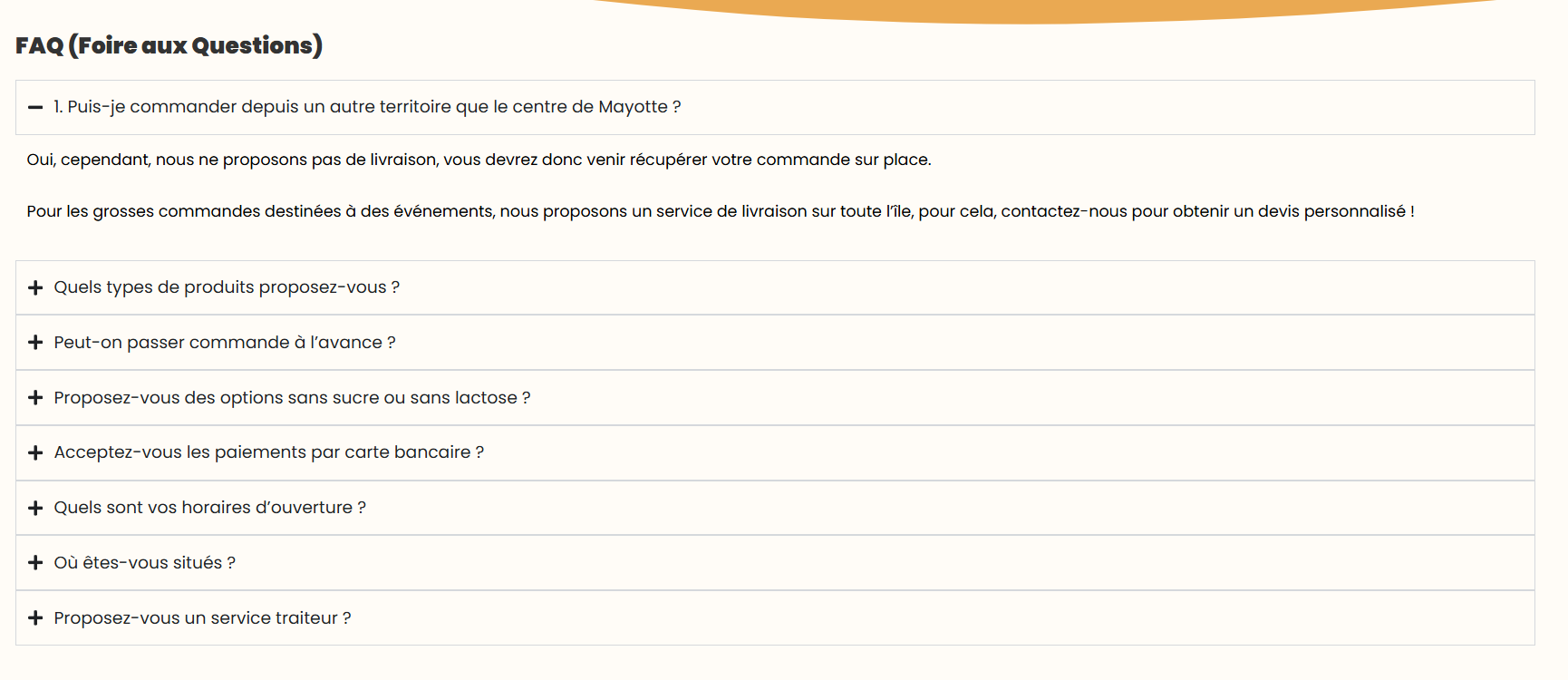 - Configuration paiements : Apple Pay, Stripe, PayPal
- Documentation utilisateur
- FAQ et tutoriels
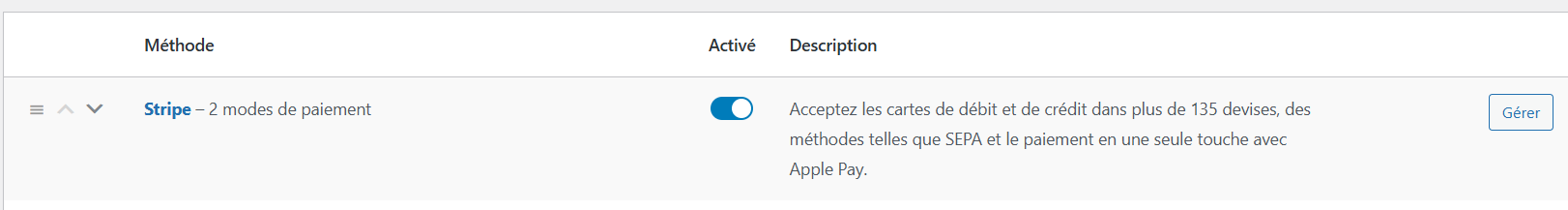 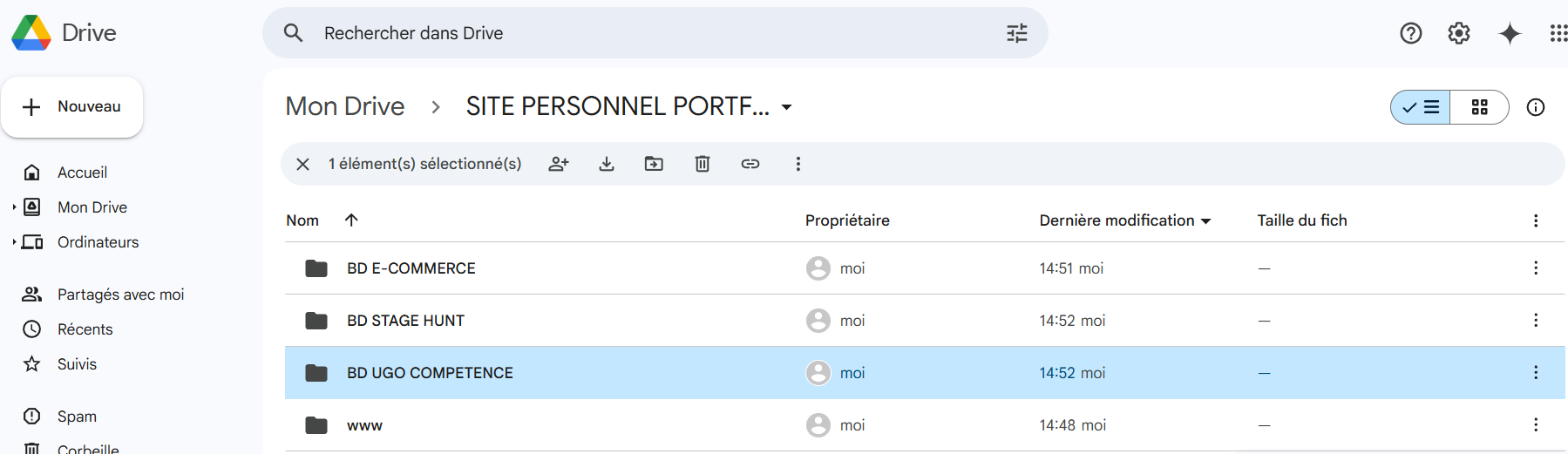 Suivi et amélioration des services
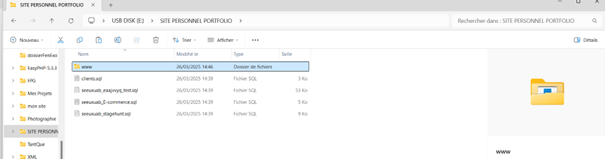 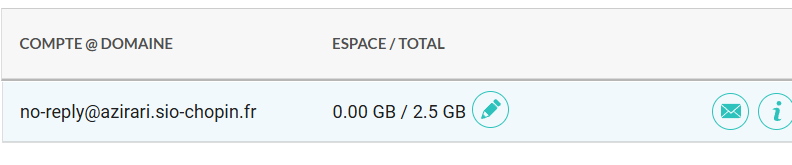 - Sauvegarde cloud et USB
- Formulaire de contact
- Retour client pour améliorations
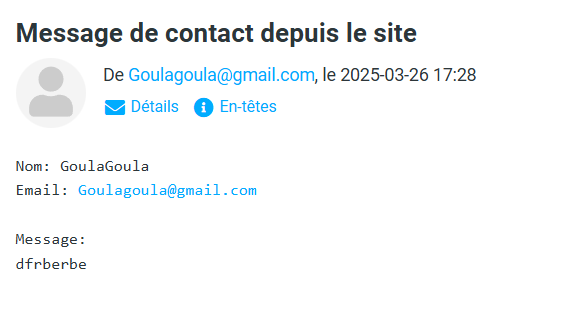 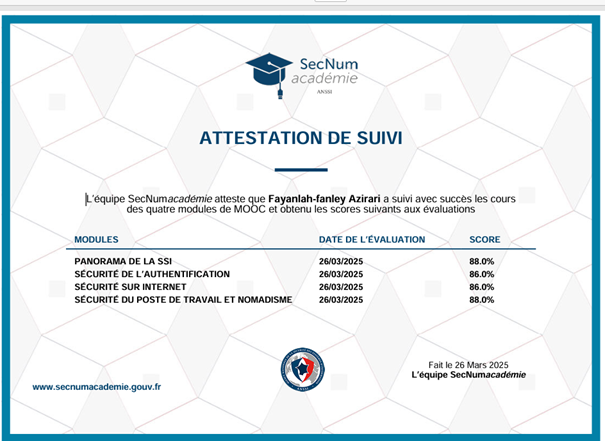 Gestion de projet et développement professionnel
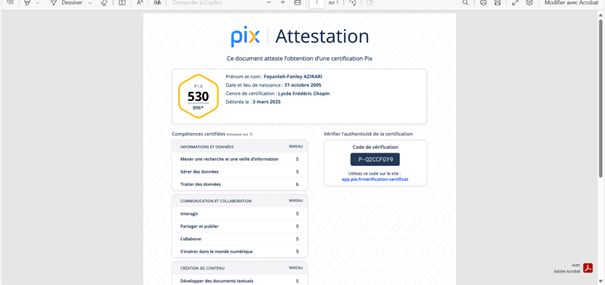 - Suivi via  Excel
- Certification Pix
- MOOC ANSSI sur cybersécurité
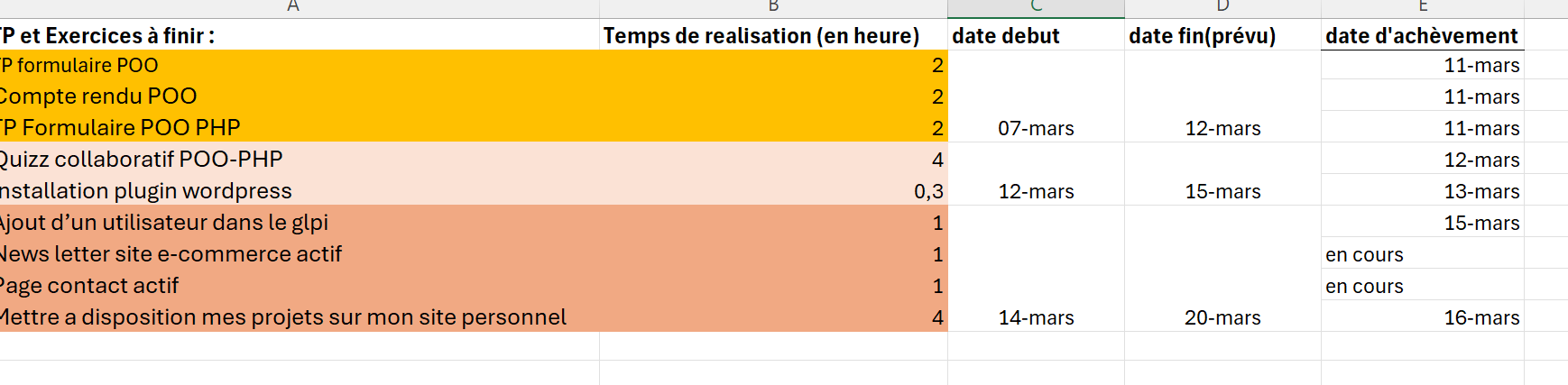 Conclusion
Questions & échanges
Des questions ?